التعرف على الهوية الوطنية وبعض عناصرها  ( العلم - رئيس الدولة - النشيد الوطني ) رقم الهدف 1672
دينا وفيق محمد
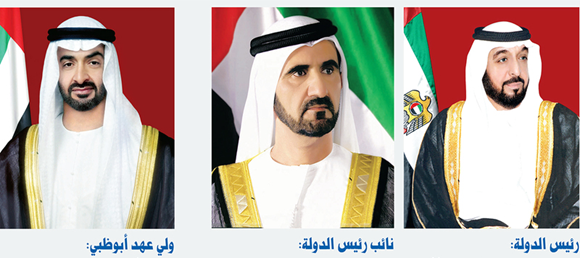 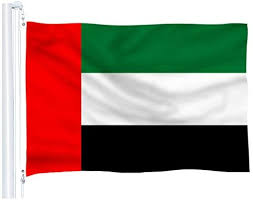 6 February 2021
2
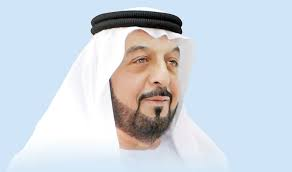 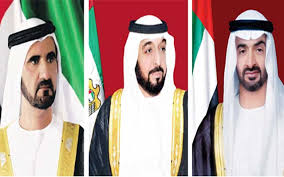 6 February 2021
3
https://www.youtube.com/watch?v=G5zdmyjYmFo
النشيد الوطنى
https://www.youtube.com/watch?v=D2T0zCLp_qo
تقرير يستعرض مسيرة الشيخ خليفة بن زايد آل نهيان
https://www.youtube.com/watch?app=desktop&v=eaiwz4R1h5E
ألوان علم الامارات
4
6 February 2021
5
حدد صورة رئيس دولة الامارات العربية المتحدة
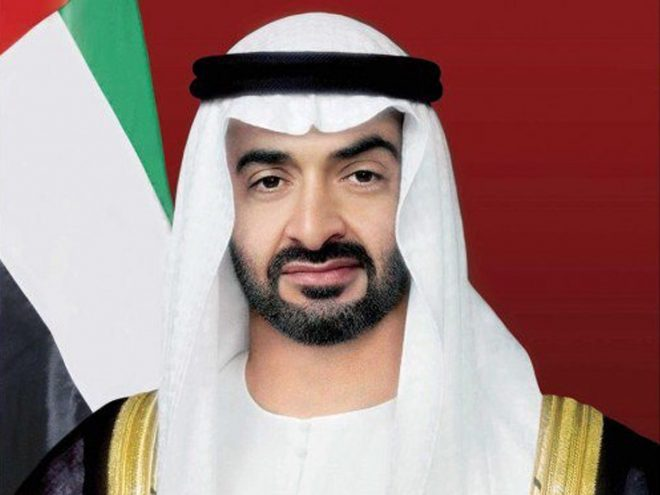 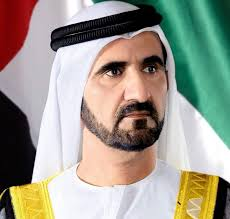 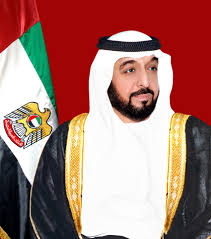 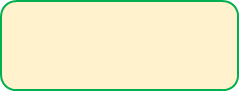 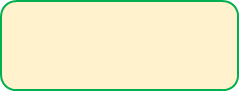 6
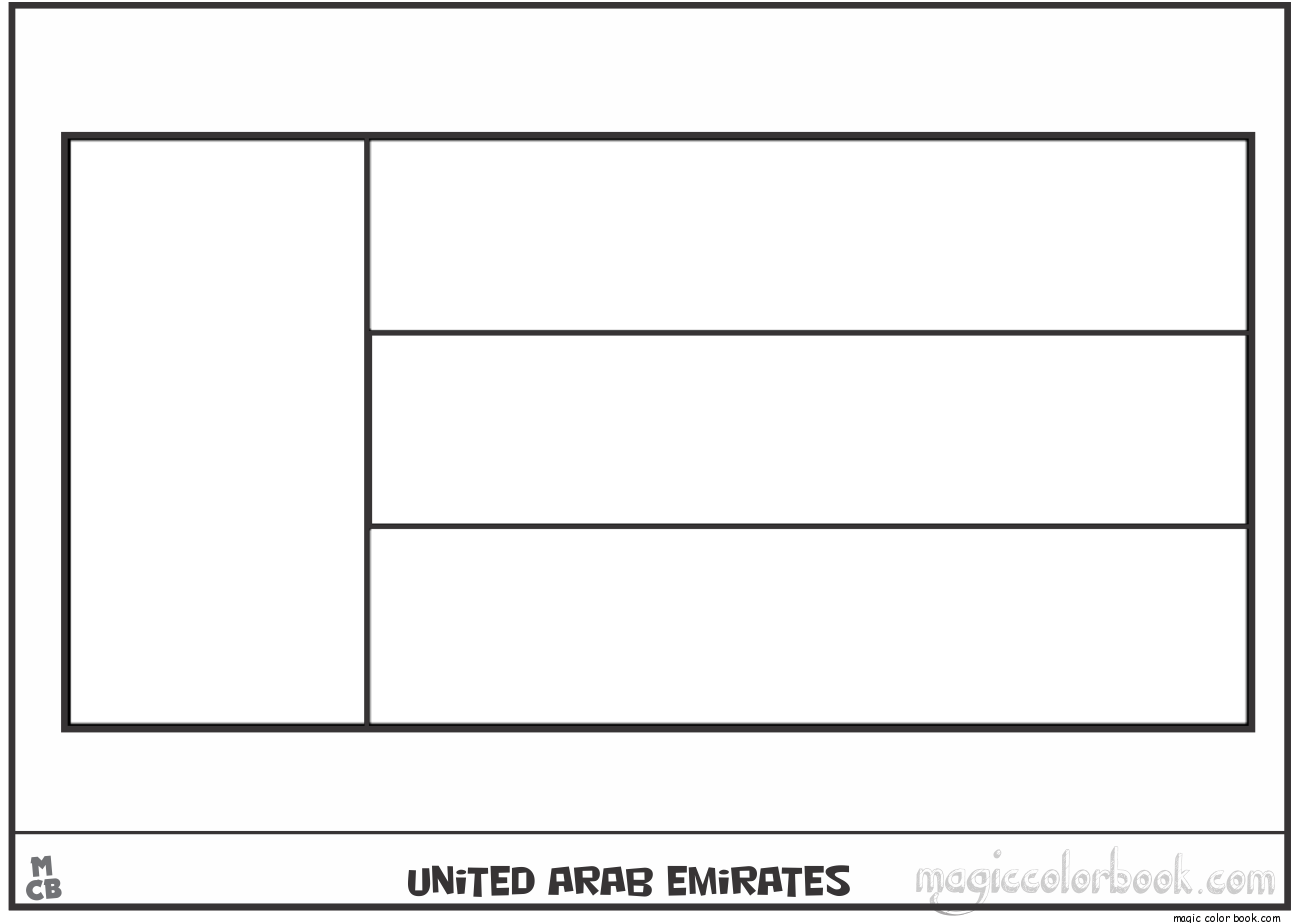 تلوين
7
صل الصورة بما يشابهها في العمود المقابل
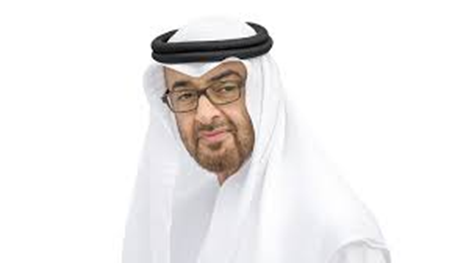 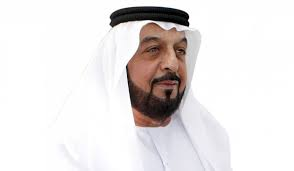 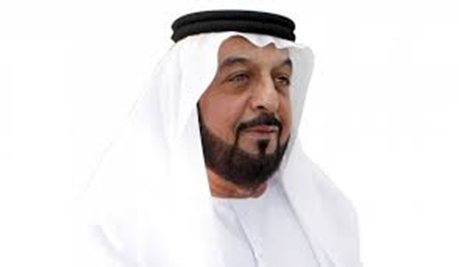 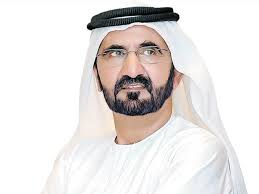 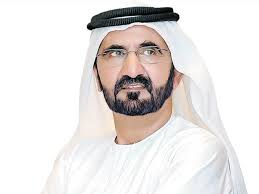 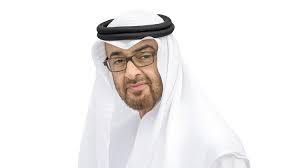 8
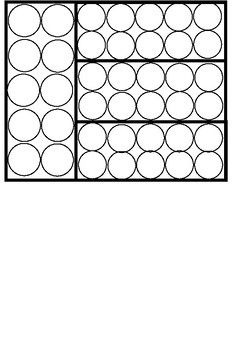 اطبع بإصبعك ألوان علم الامارات
9